Figure 1. eBURST population of different STs in Calgary among ESBL-producing K. pneumoniae.
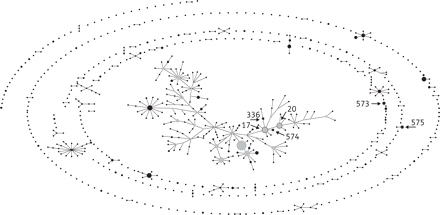 J Antimicrob Chemother, Volume 67, Issue 5, May 2012, Pages 1114–1120, https://doi.org/10.1093/jac/dks026
The content of this slide may be subject to copyright: please see the slide notes for details.
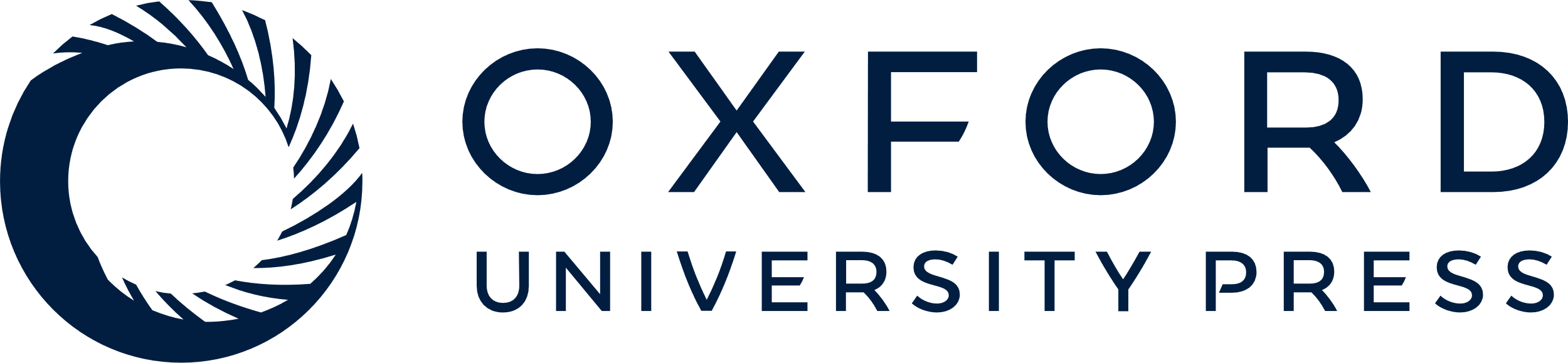 [Speaker Notes: Figure 1. eBURST population of different STs in Calgary among ESBL-producing K. pneumoniae.


Unless provided in the caption above, the following copyright applies to the content of this slide: © The Author 2012. Published by Oxford University Press on behalf of the British Society for Antimicrobial Chemotherapy. All rights reserved. For Permissions, please e-mail: journals.permissions@oup.com]